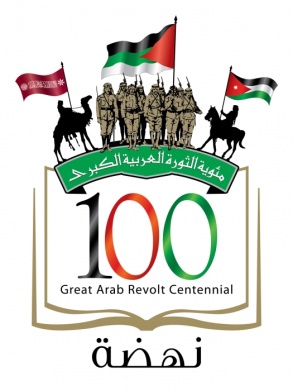 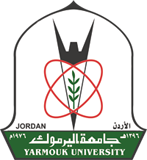 Special aspects of renal metabolism.
Role of kidney in acid base balance
Dr. Mazhar Al Zoubi
UGS 2019
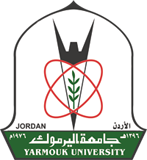 Outline:
Discuss urea and creatinine metabolism.
Understand the role of kidney in the regulation of hydrogen   ions and bicarbonate buffer system.
Discuss amino acids absorption by the kidney and their disorders.
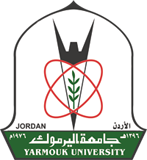 Urea Metabolism
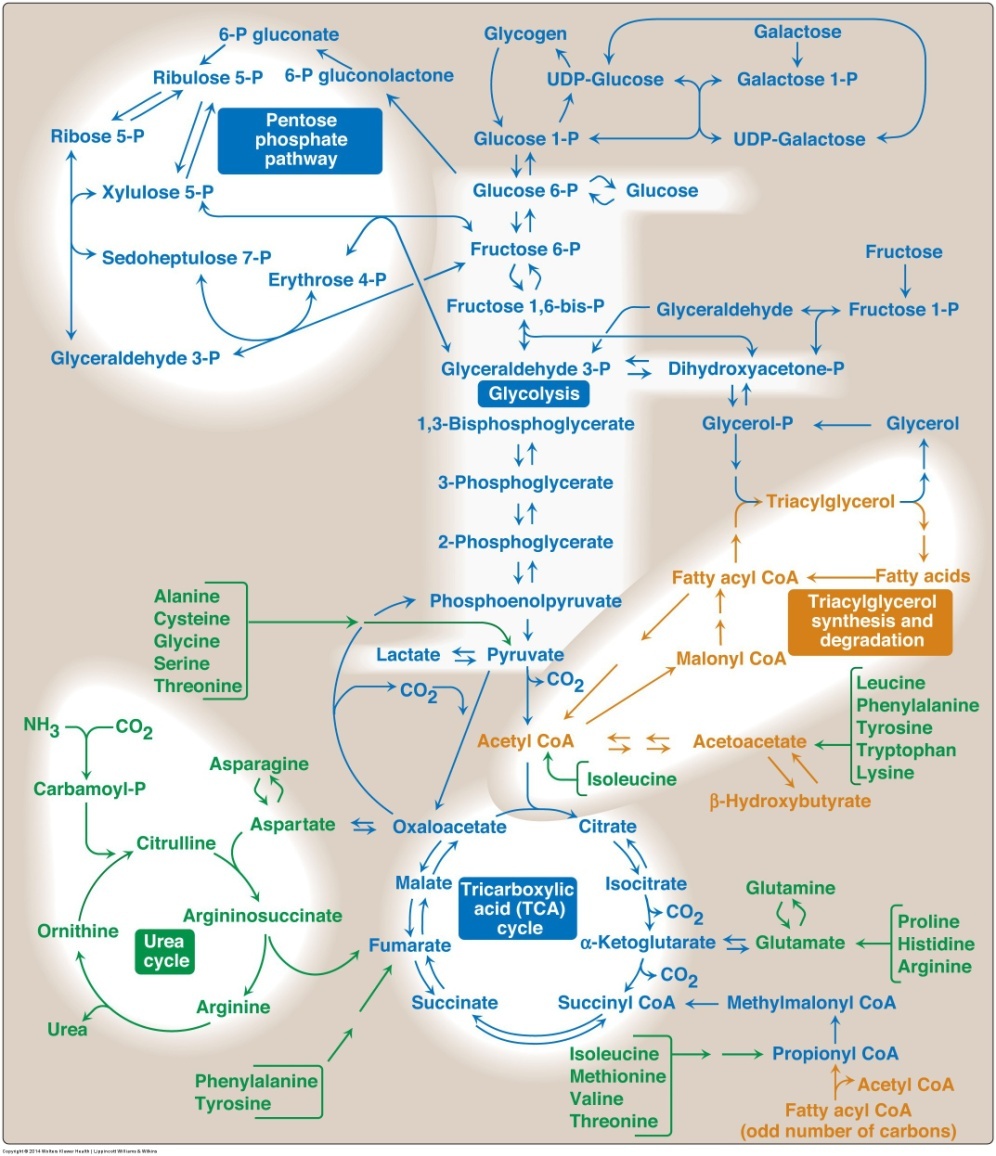 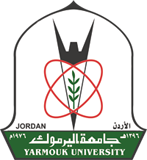 Nitrogen Disposing Route
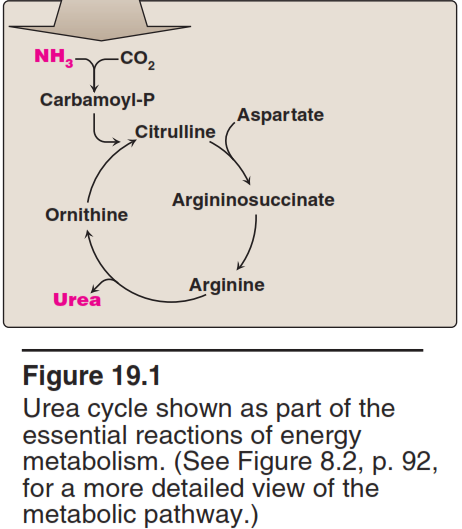 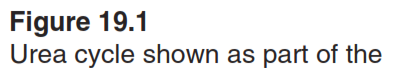 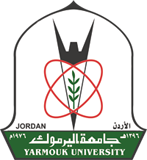 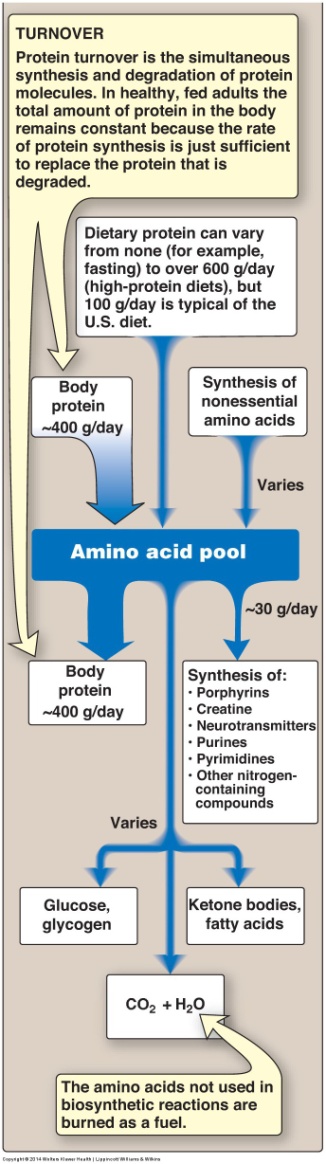 Protein are different from CHO and Lipids by having NO storage form as a supply for amino acids for future need

Therefore, any excess amino acids will be degraded to produce free ammonia and α-keto acids BY

Transamination and 
Oxidative deamination
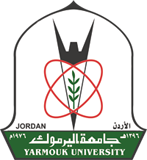 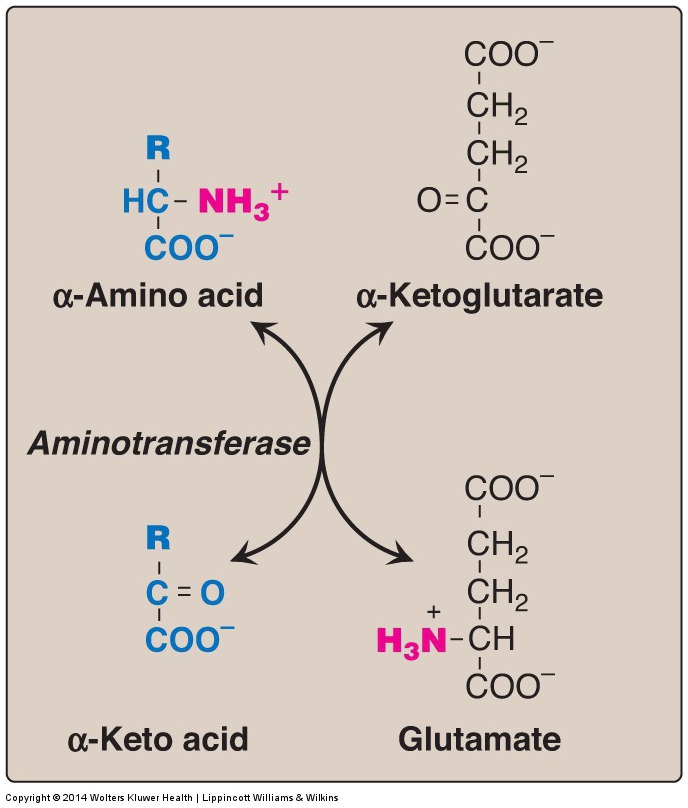 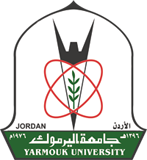 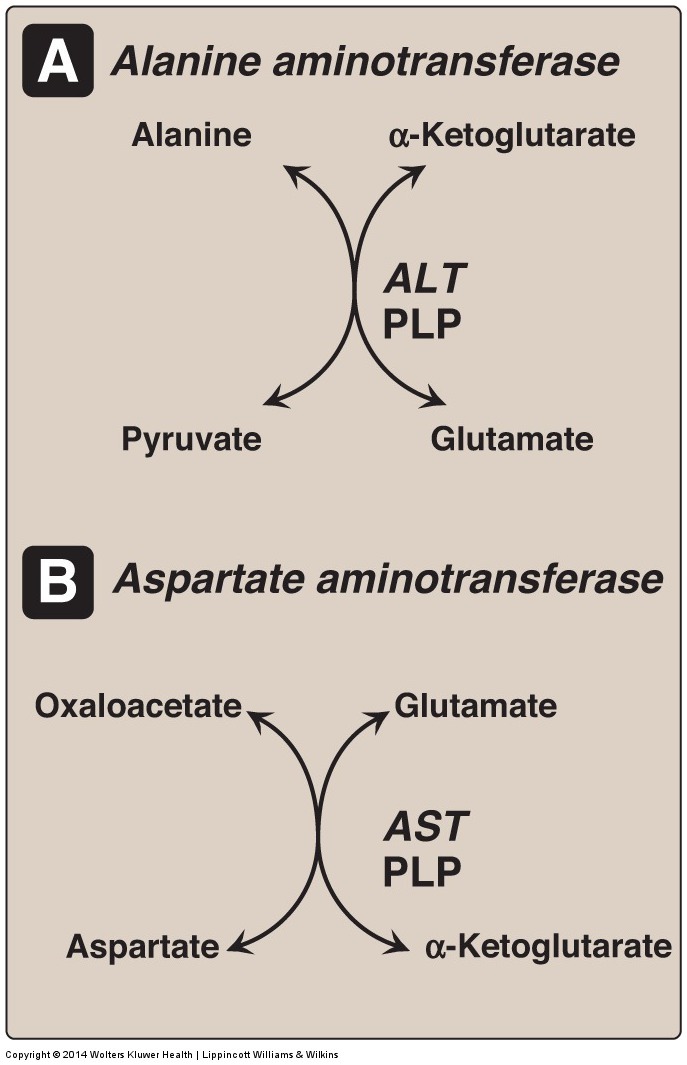 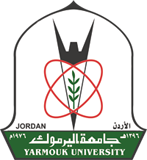 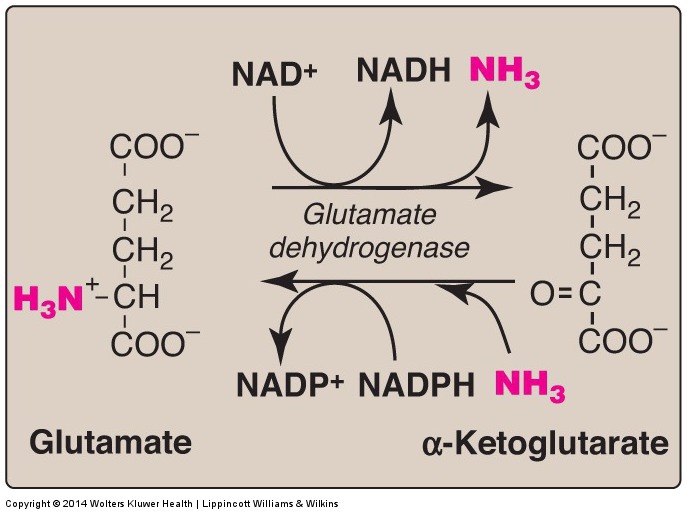 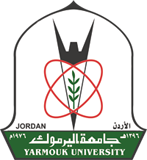 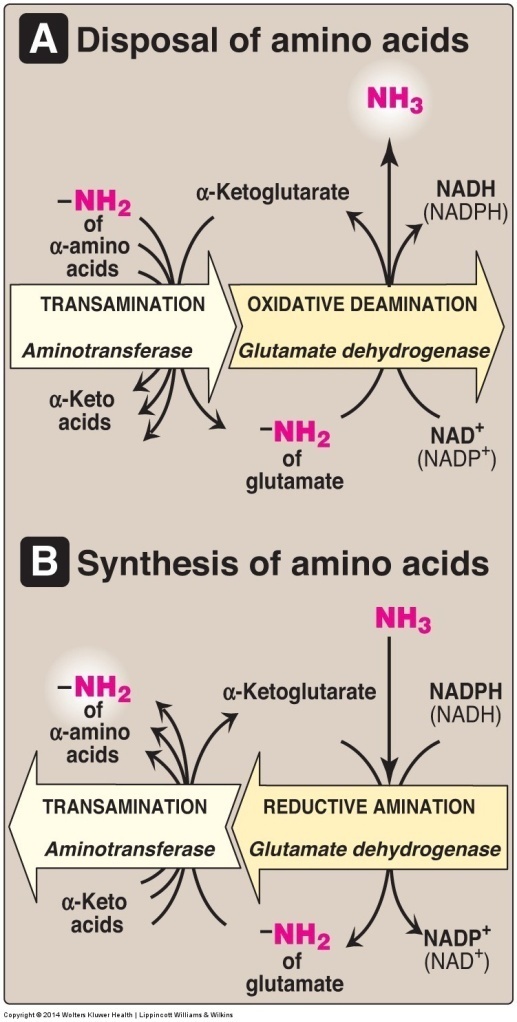 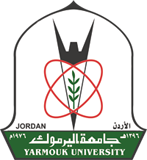 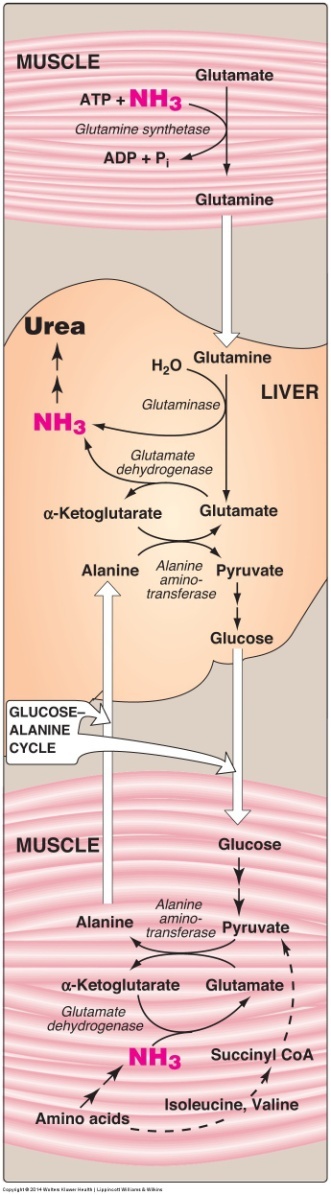 Transport of ammonia to the liver
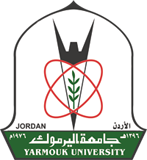 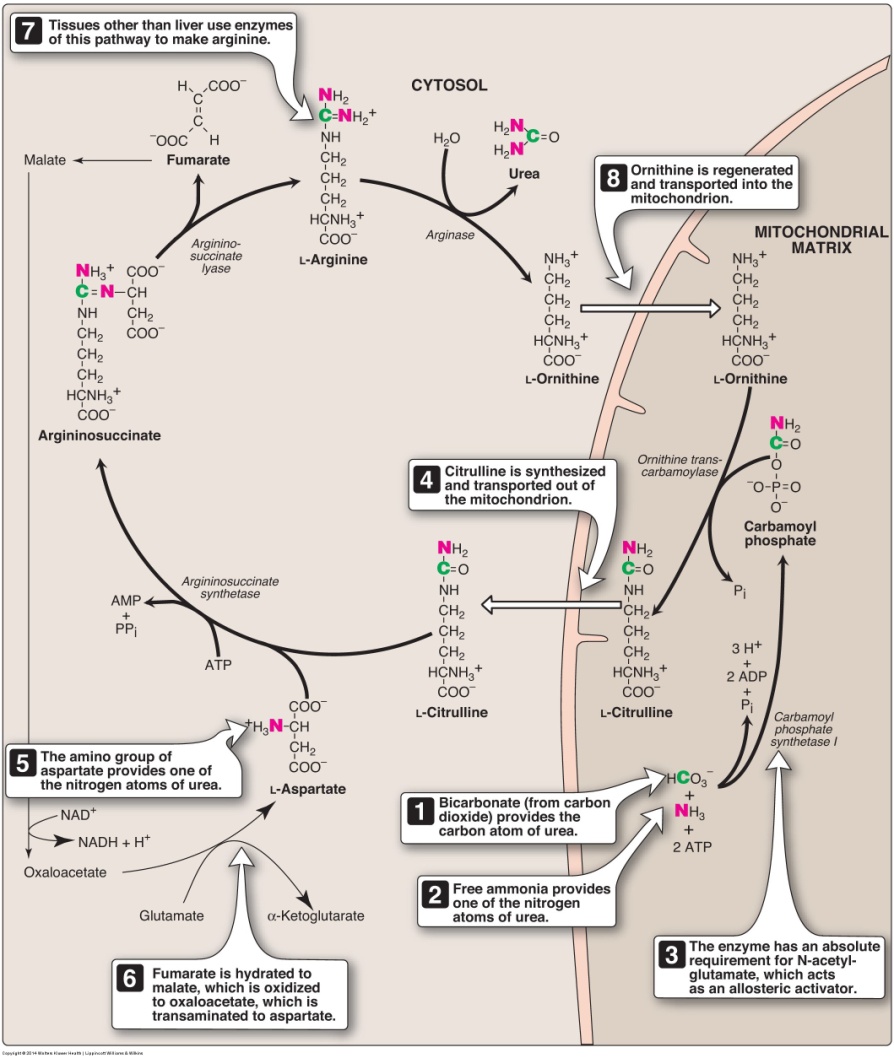 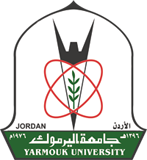 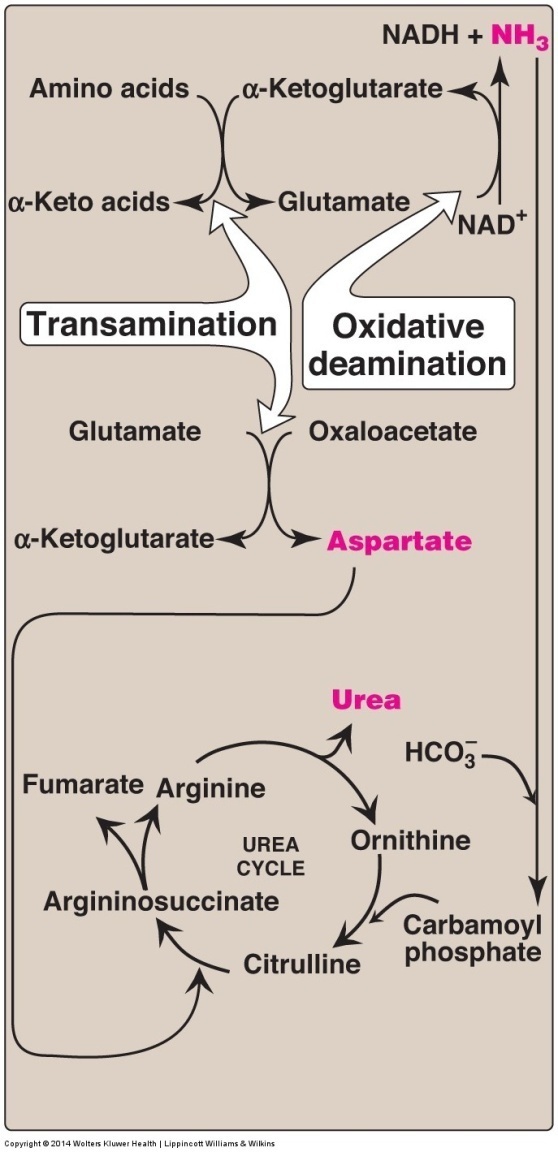 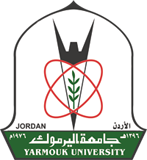 Hyperammonemia
Serum ammonia are normally low (5–35 μmol/L)

Ammonia has a direct neurotoxic effect on the CNS

At high concentrations, ammonia can cause coma and death

Acquired hyperammonemia: 

Congenital hyperammonemia: 

1:25,000
Ornithine transcarbamylase deficiency, which is X-linked
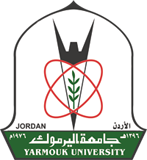 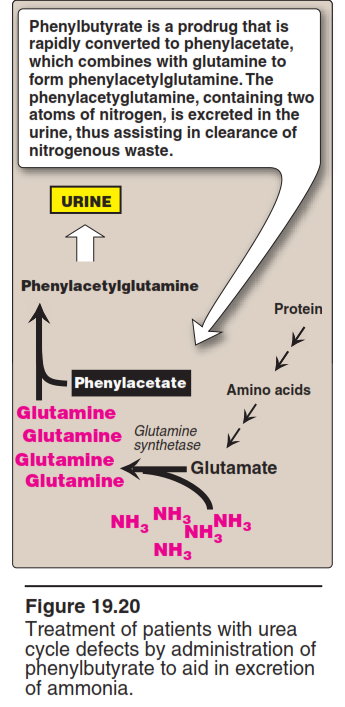 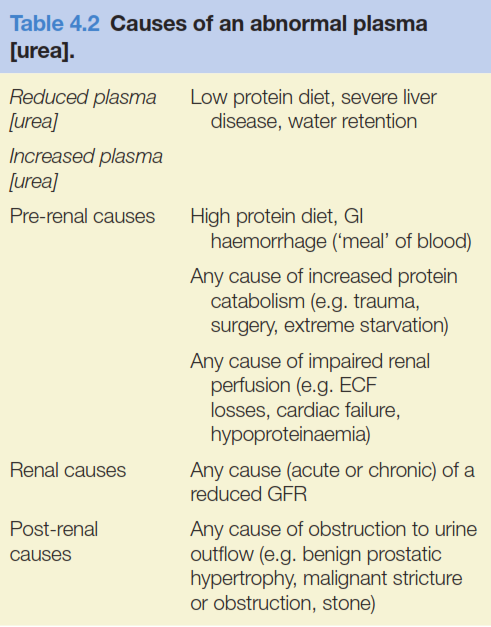 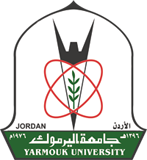 Creatinine Metabolism
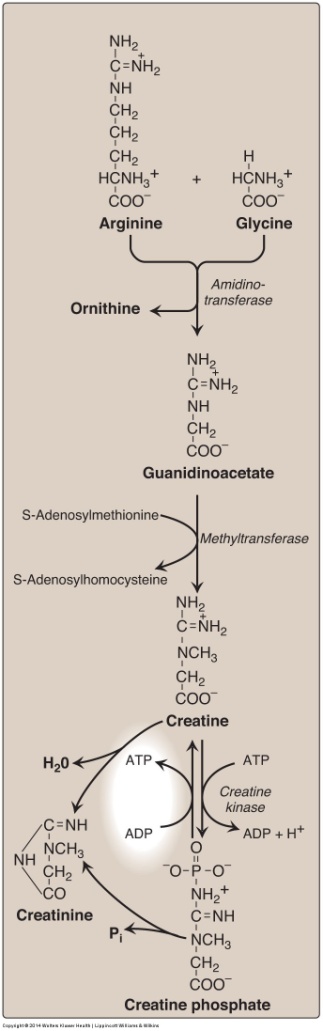 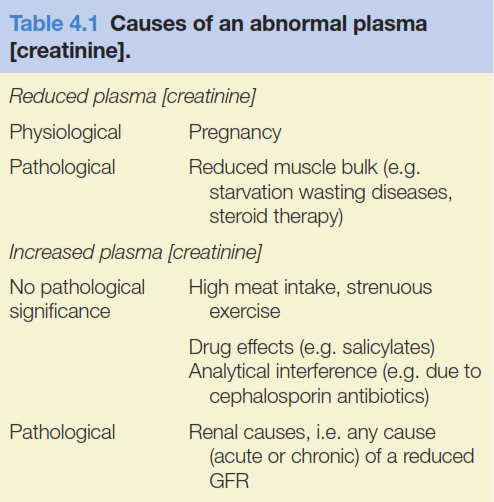 Acid Base Balance
Metabolic Alkalosis
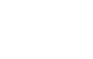 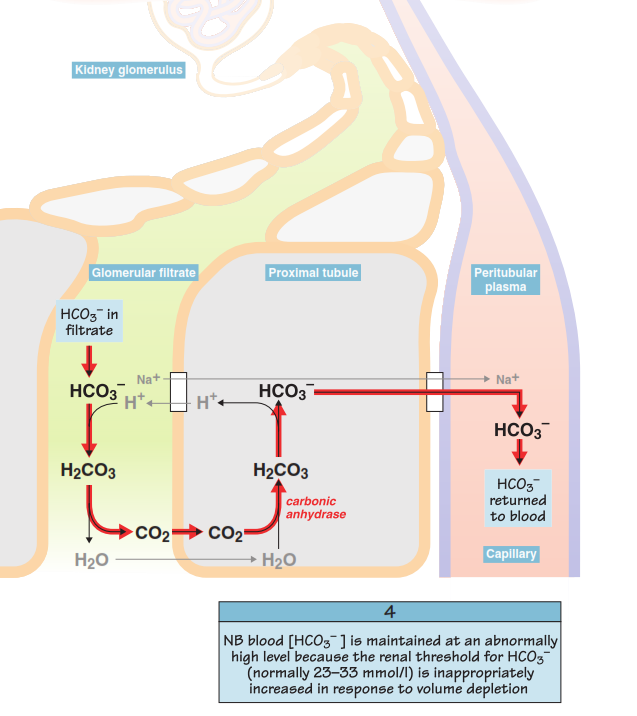 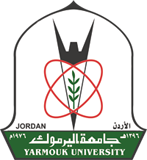 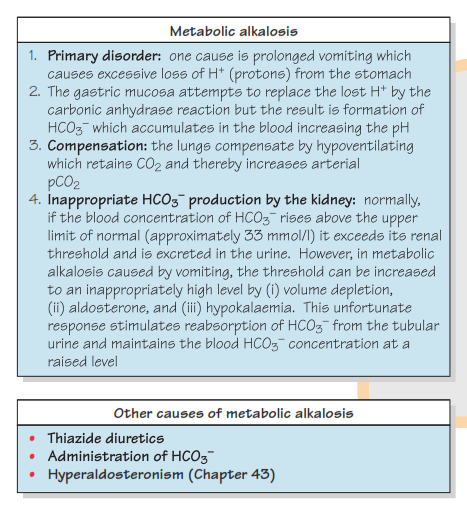 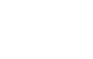 20
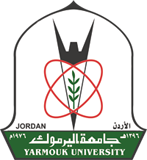 Metabolic Acidosis
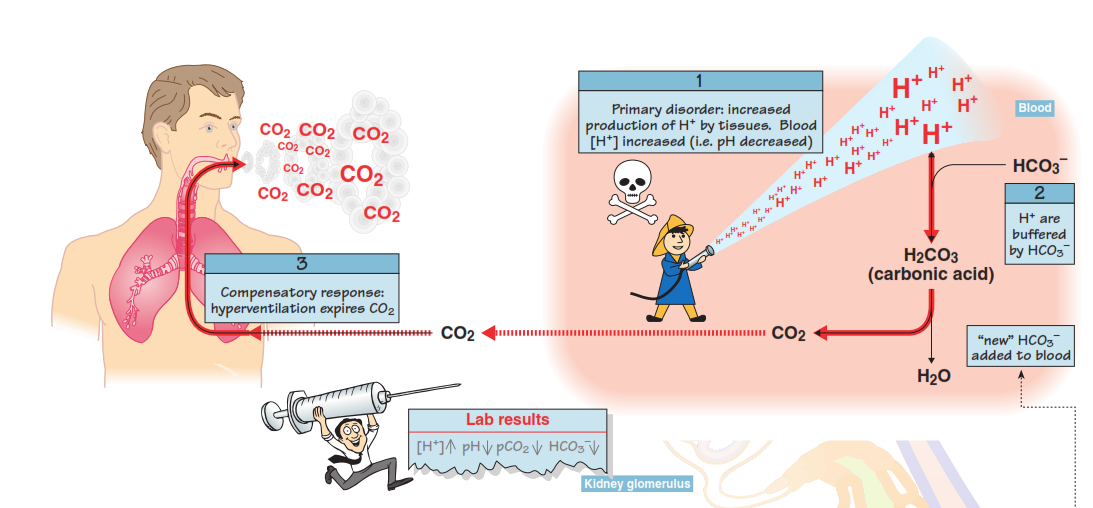 21
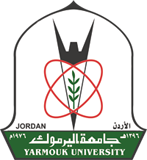 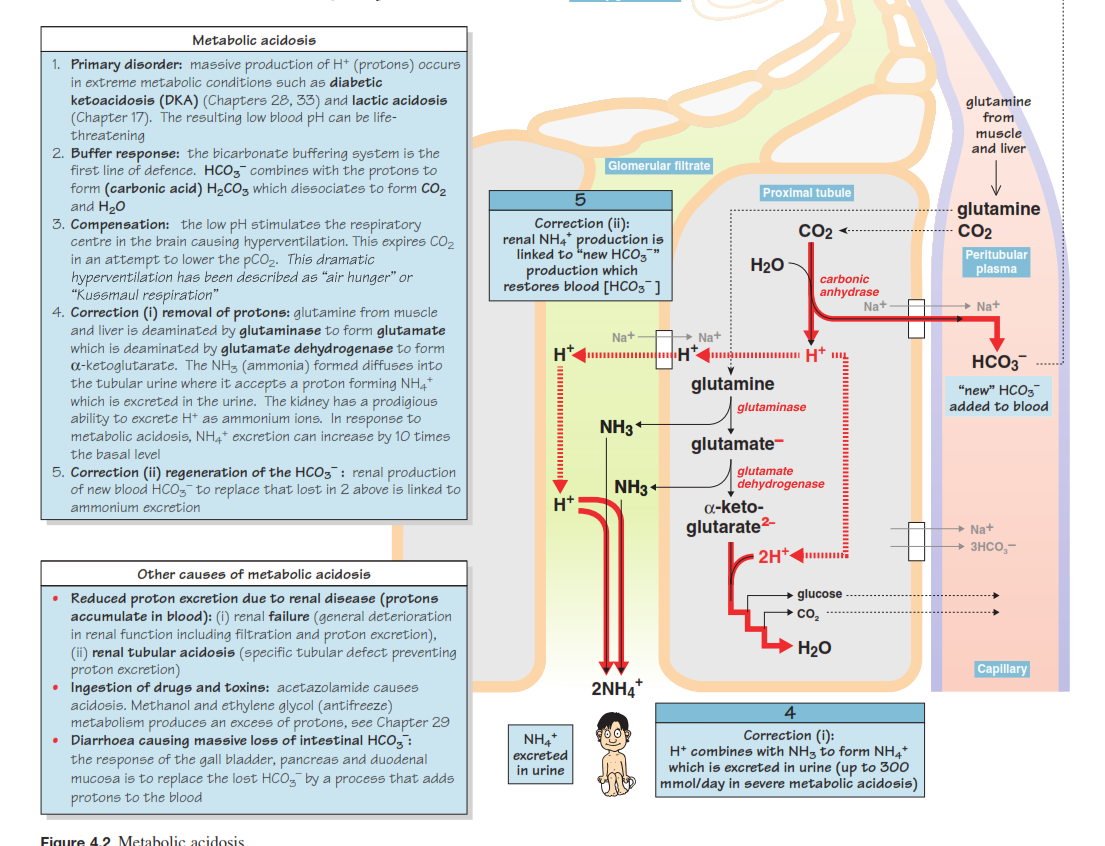 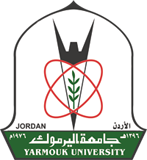 Cystinuria
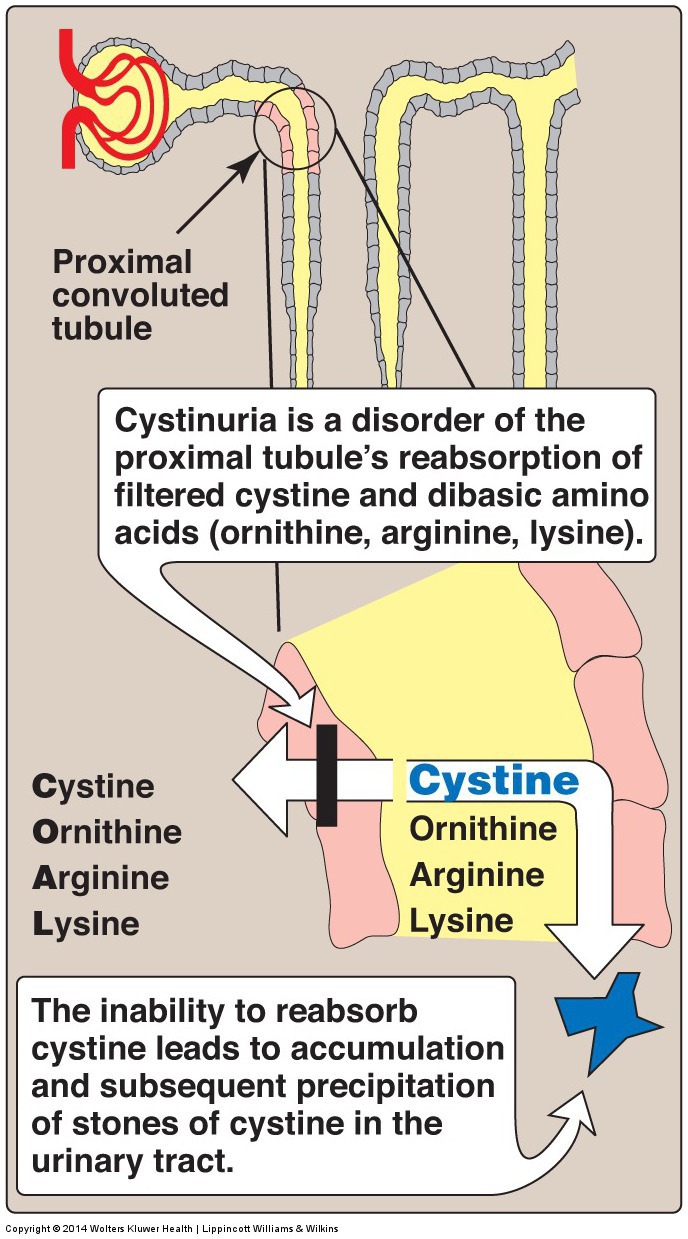 At least 7 different transport systems are known for different amino acids.


 The small intestine and the proximal tubule of the kidney have common transport systems for amino acid uptake.


 For example, one system is responsible for the uptake of cystine , ornithine, arginine, and lysine “COAL”.
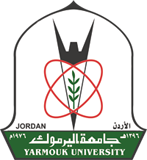 Cystinuria occurs at a frequency of 1 in 7,000 individuals, making it one of the most common inherited diseases, and the most common genetic error of amino acid transport.

 The disease expresses itself clinically by the precipitation of cystine to form kidney stones (calculi), which can block the urinary 

 Cystinuria, this carrier system is defective, and all four amino acids appear in the urine
tract.
Drink water
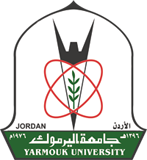 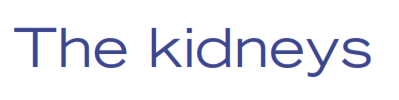 Central importance in the mechanisms involved in H+secretion and in maintaining the HCO3- buffering capacity in the blood.

Hydrogen ions are secreted from renal tubular cells into the lumina, where they are buffered by constituents of the glomerular filtrate.
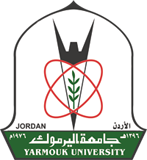 Two renal mechanisms control [HCO3-] in the ECF:
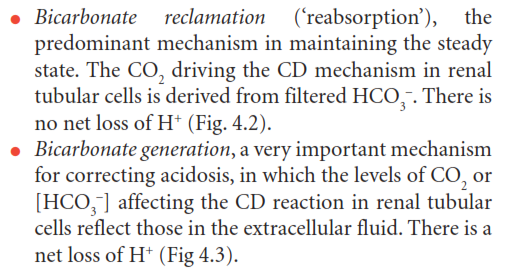 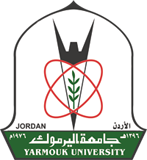 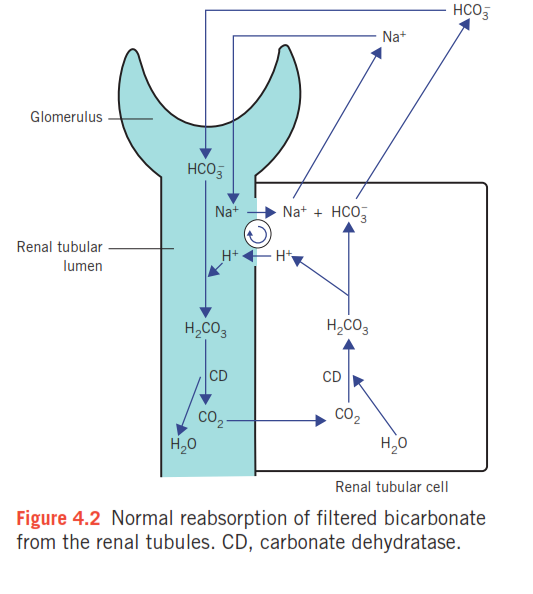 brush border
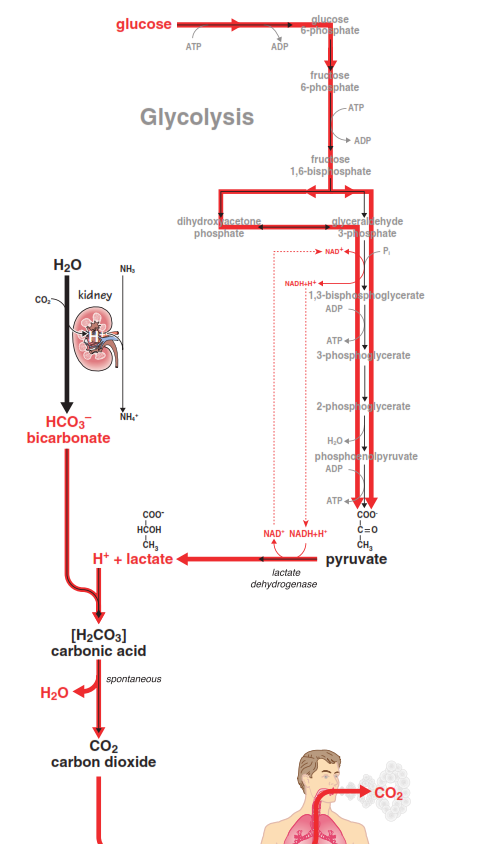 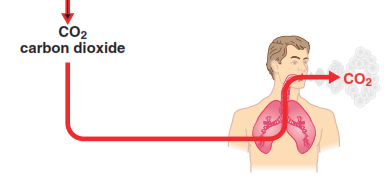 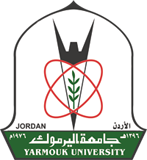 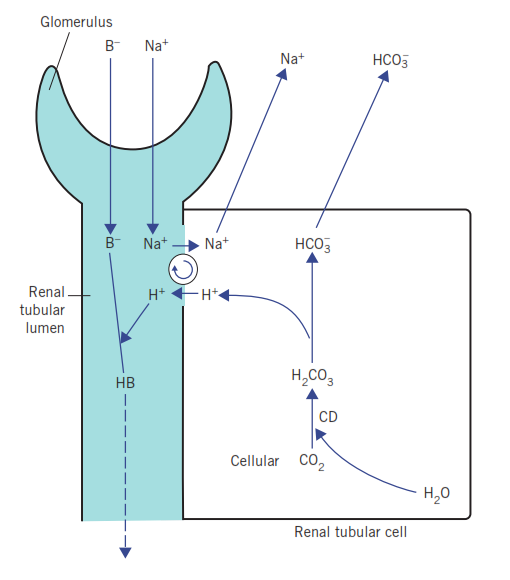 proximal tubules
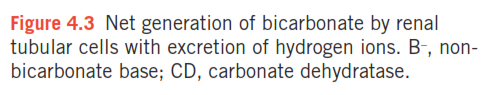 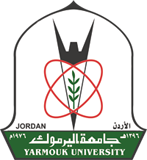 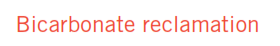 Normal urine is nearly HCO3-  free.
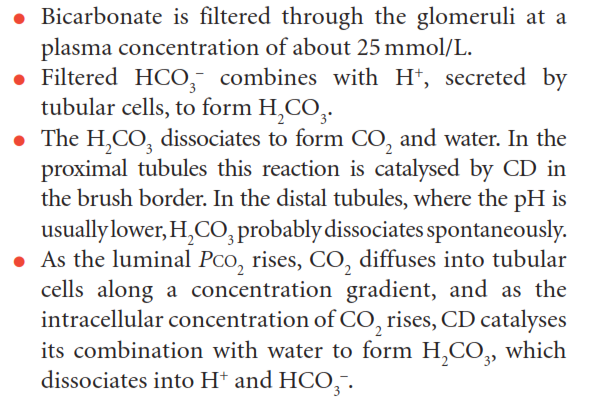 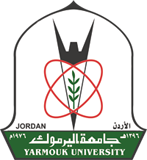 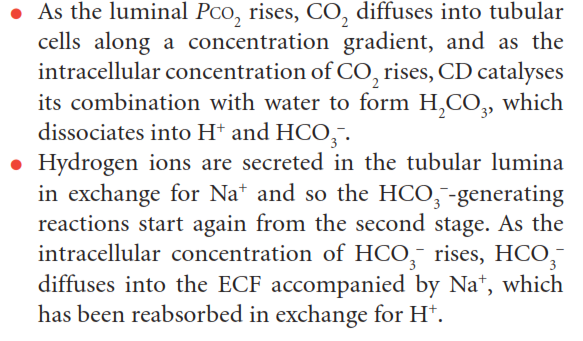 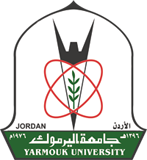 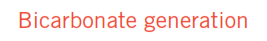 There is net loss of H+ from the body as well as a net gain of HCO3-



Therefore this mechanism is well suited to correcting any type of acidosis.
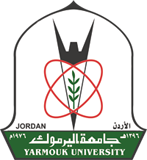 Within tubular cells, CD may be stimulated by the following.
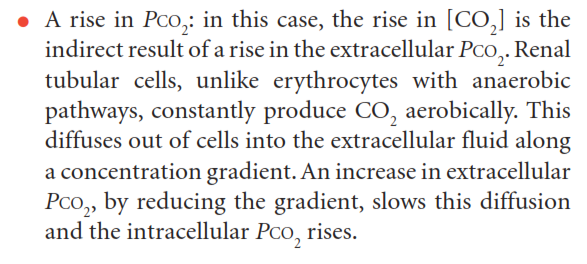 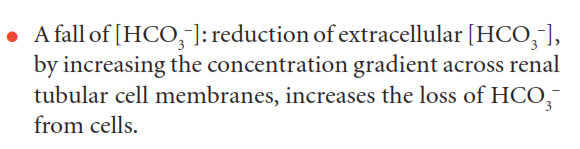 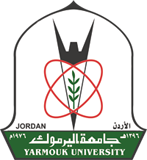 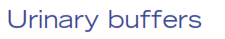 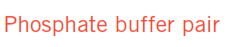 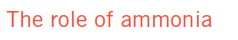 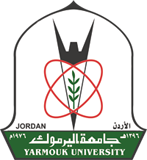 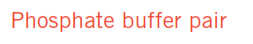 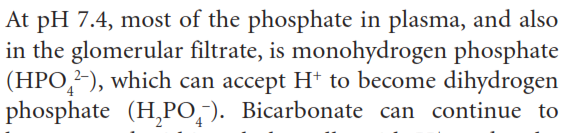 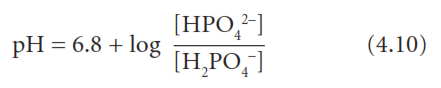 Phosphate is normally the most important buffer in urine
At low pH, urinary phosphate cannot maintain the essential buffering of continued H+ secretion.
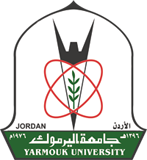 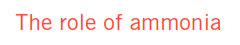 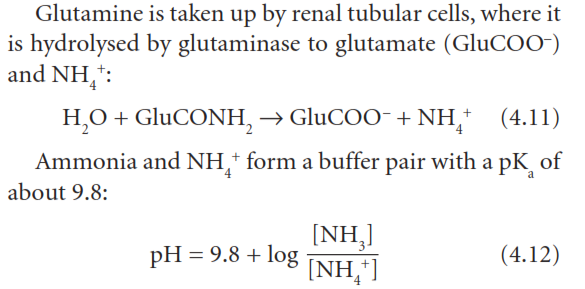 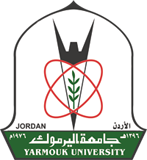 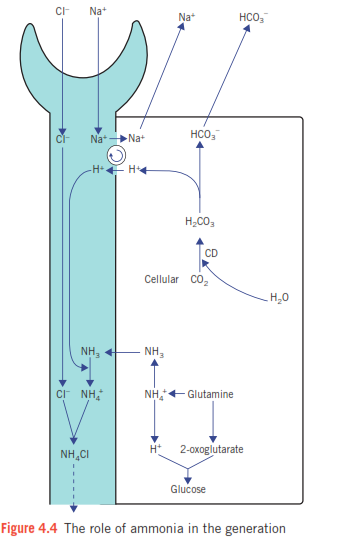 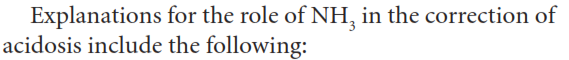 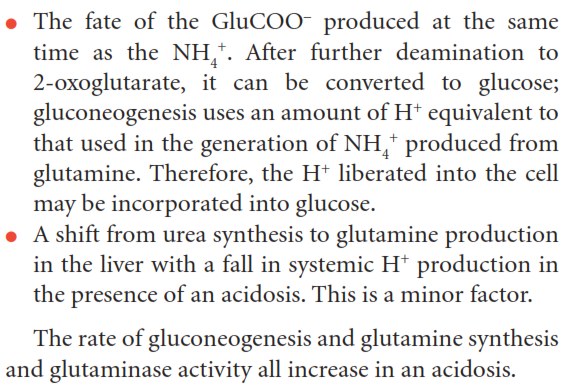 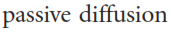 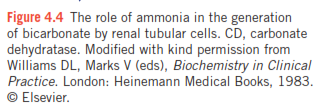